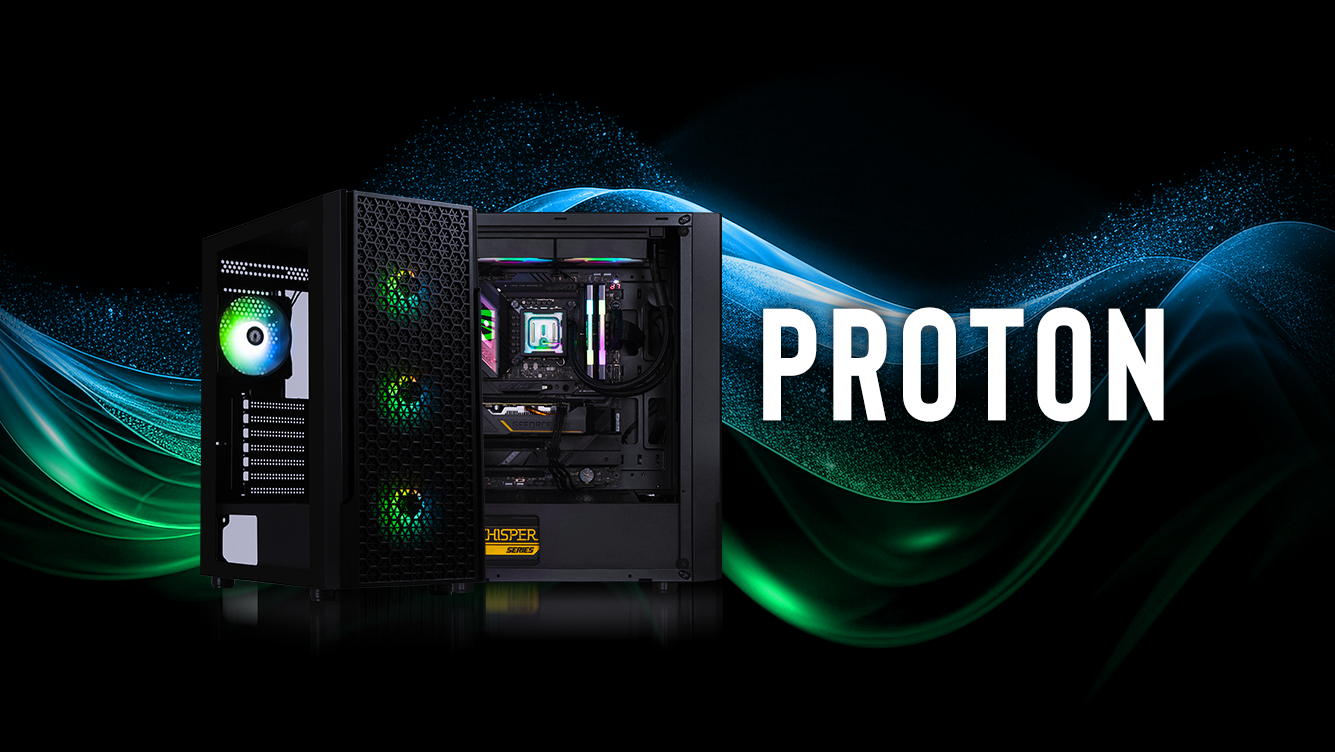 SALES KIT
DIMENSIONS 
Case : L373*W212*H470 mm
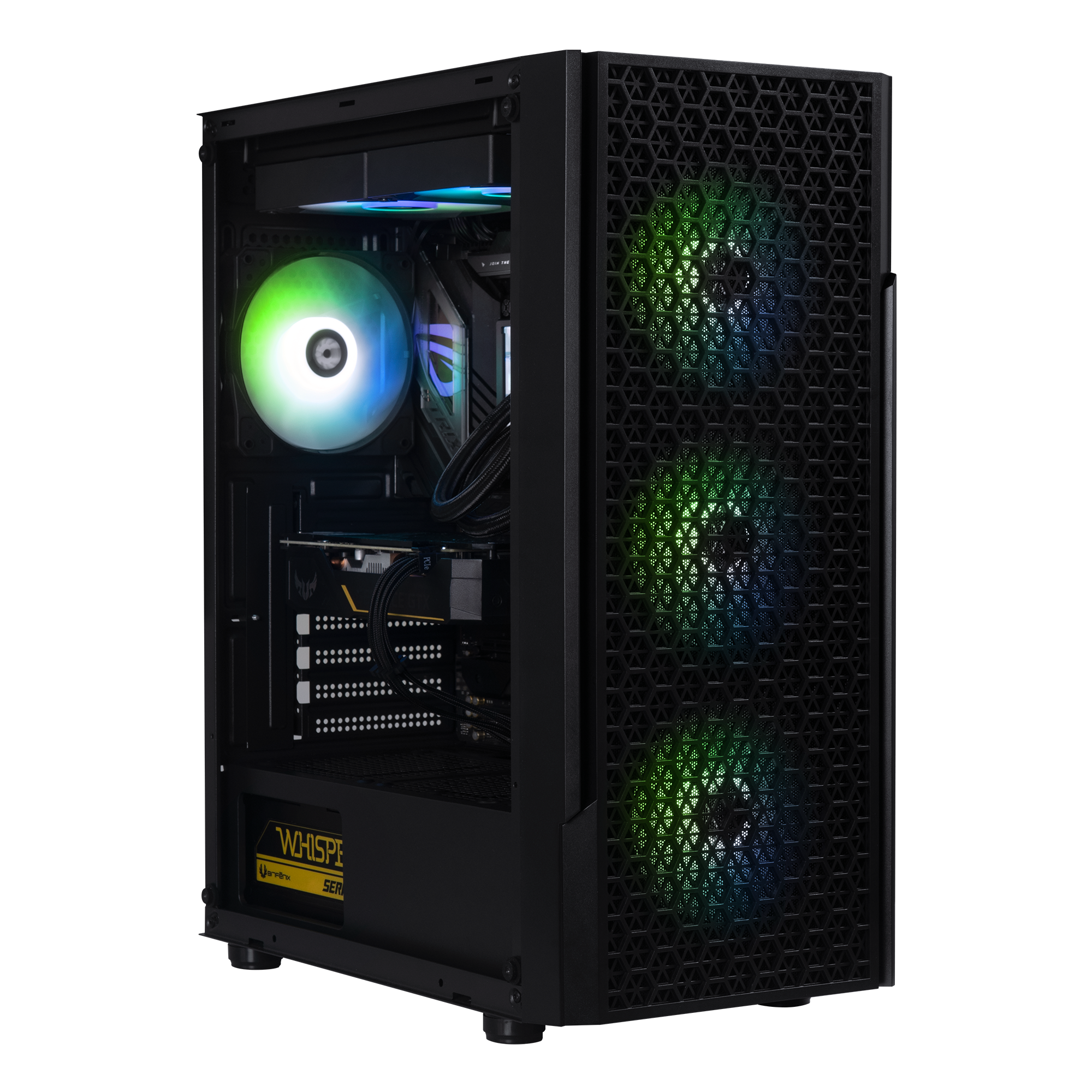 373mm
212mm
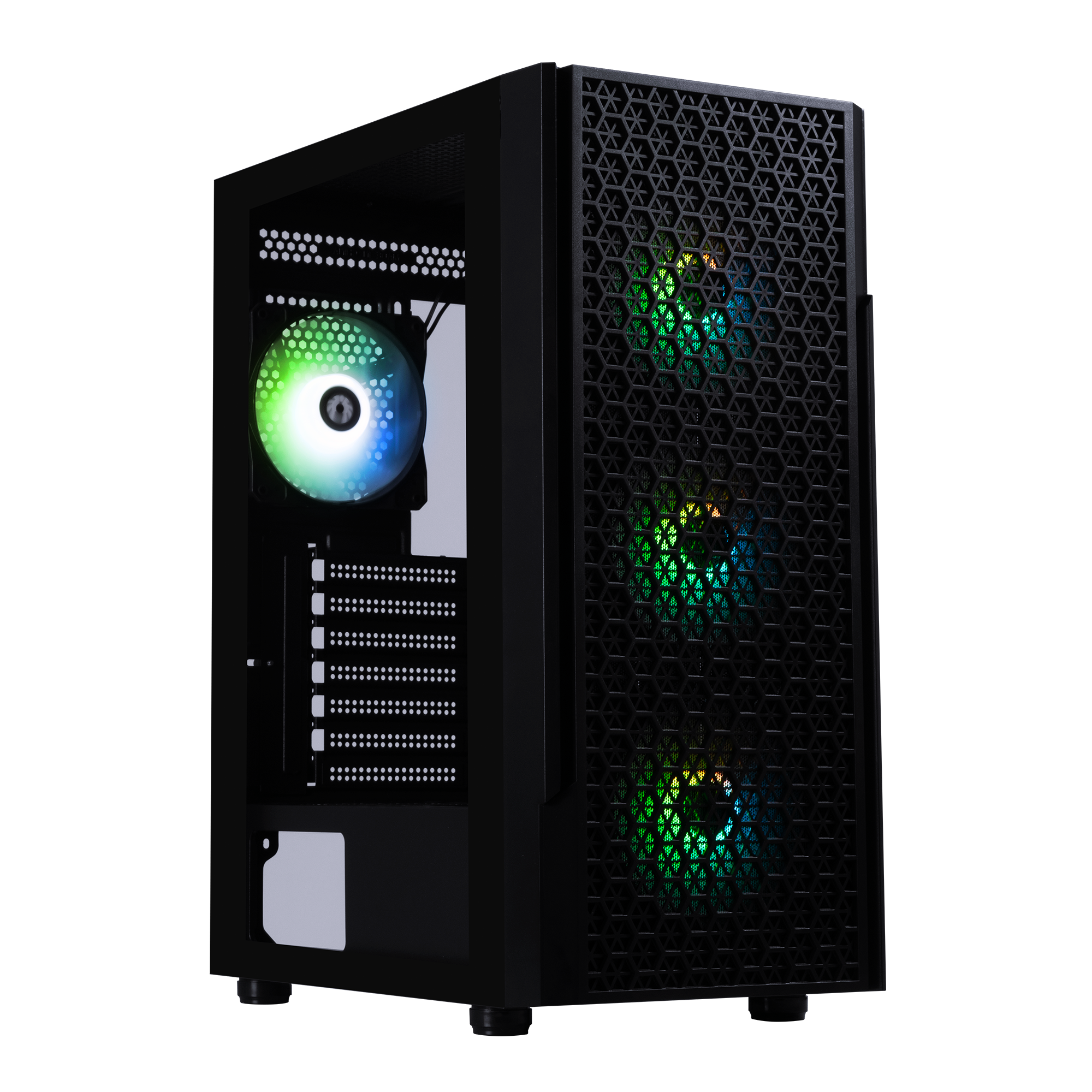 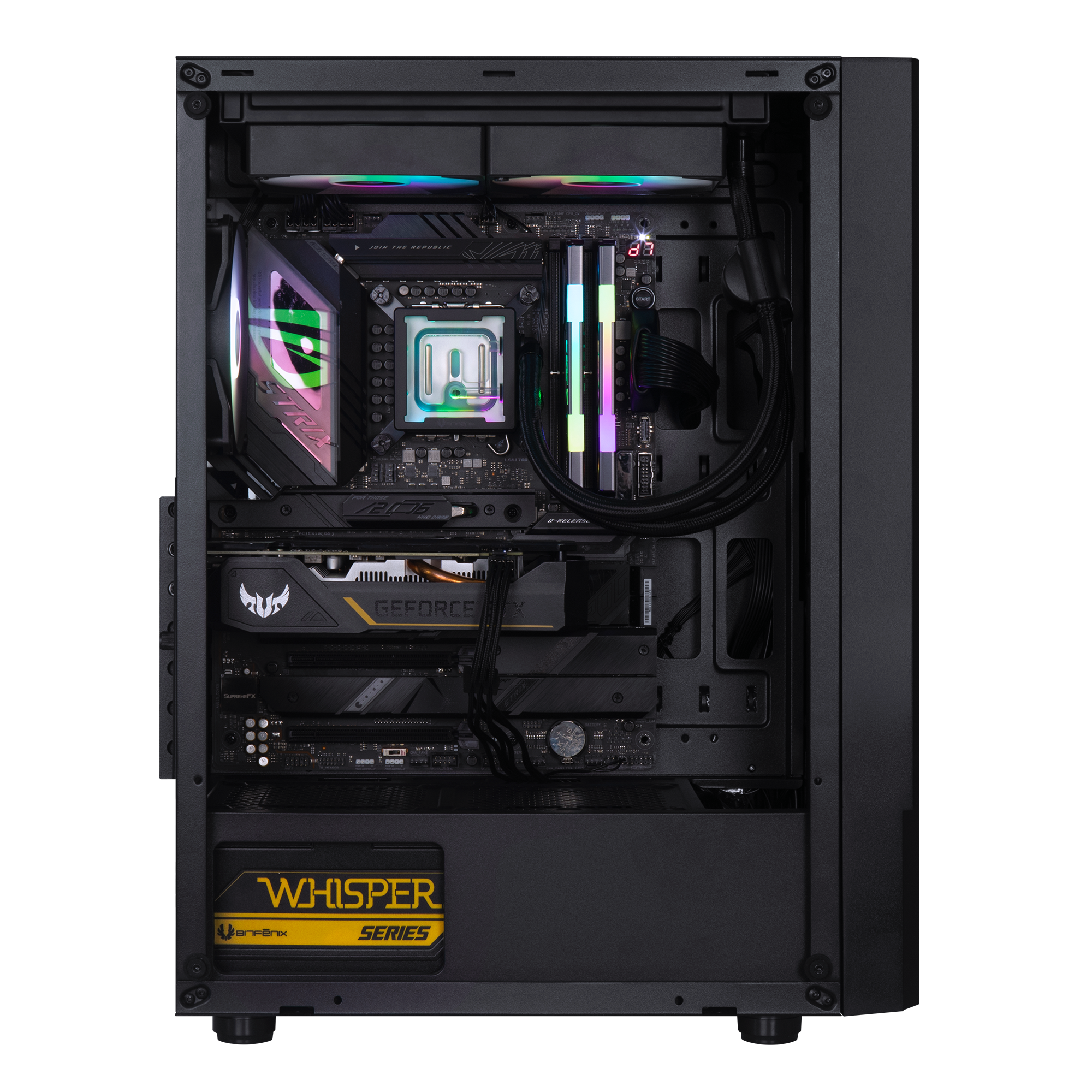 470mm
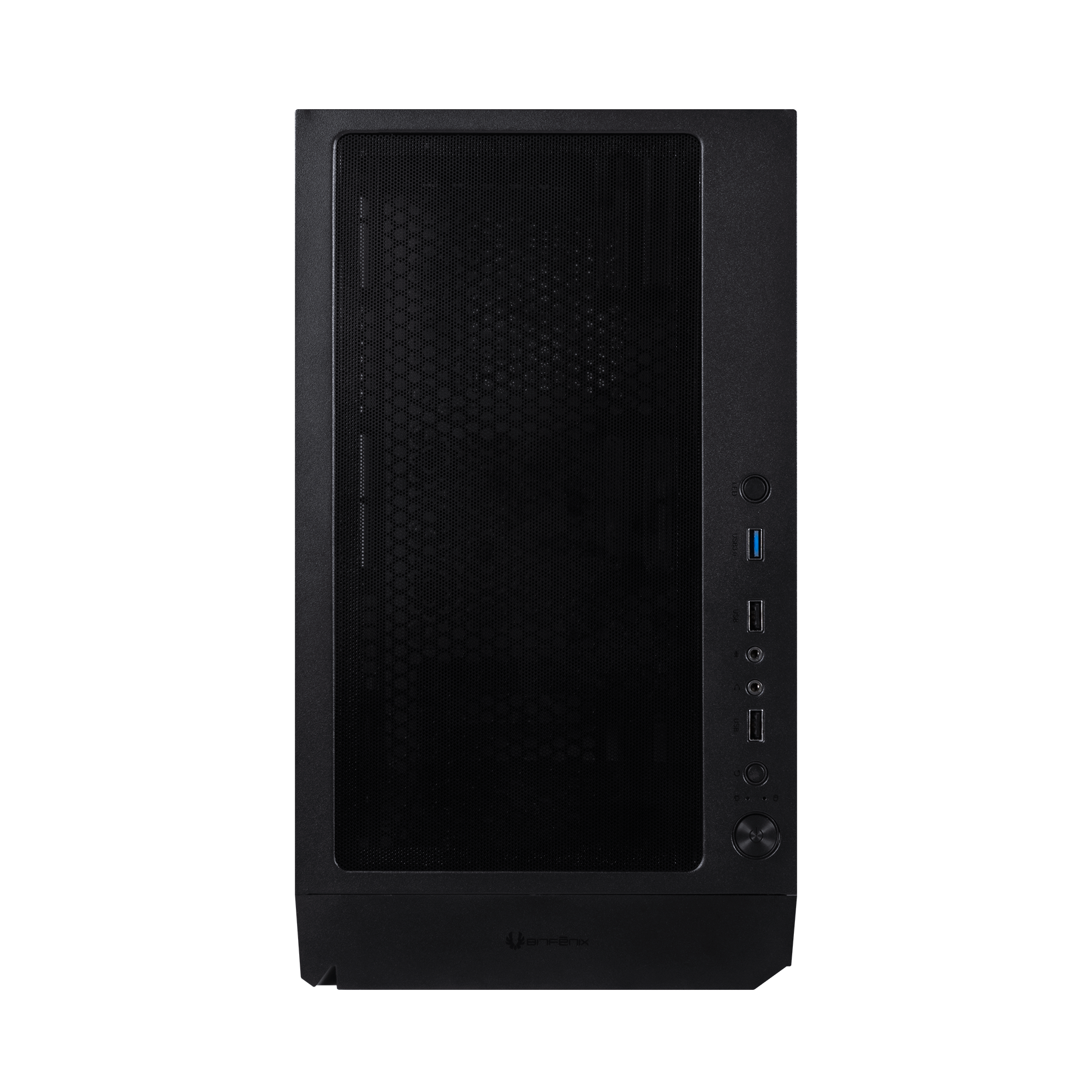 1 x USB 3.0, 2 x USB , Audio I/O
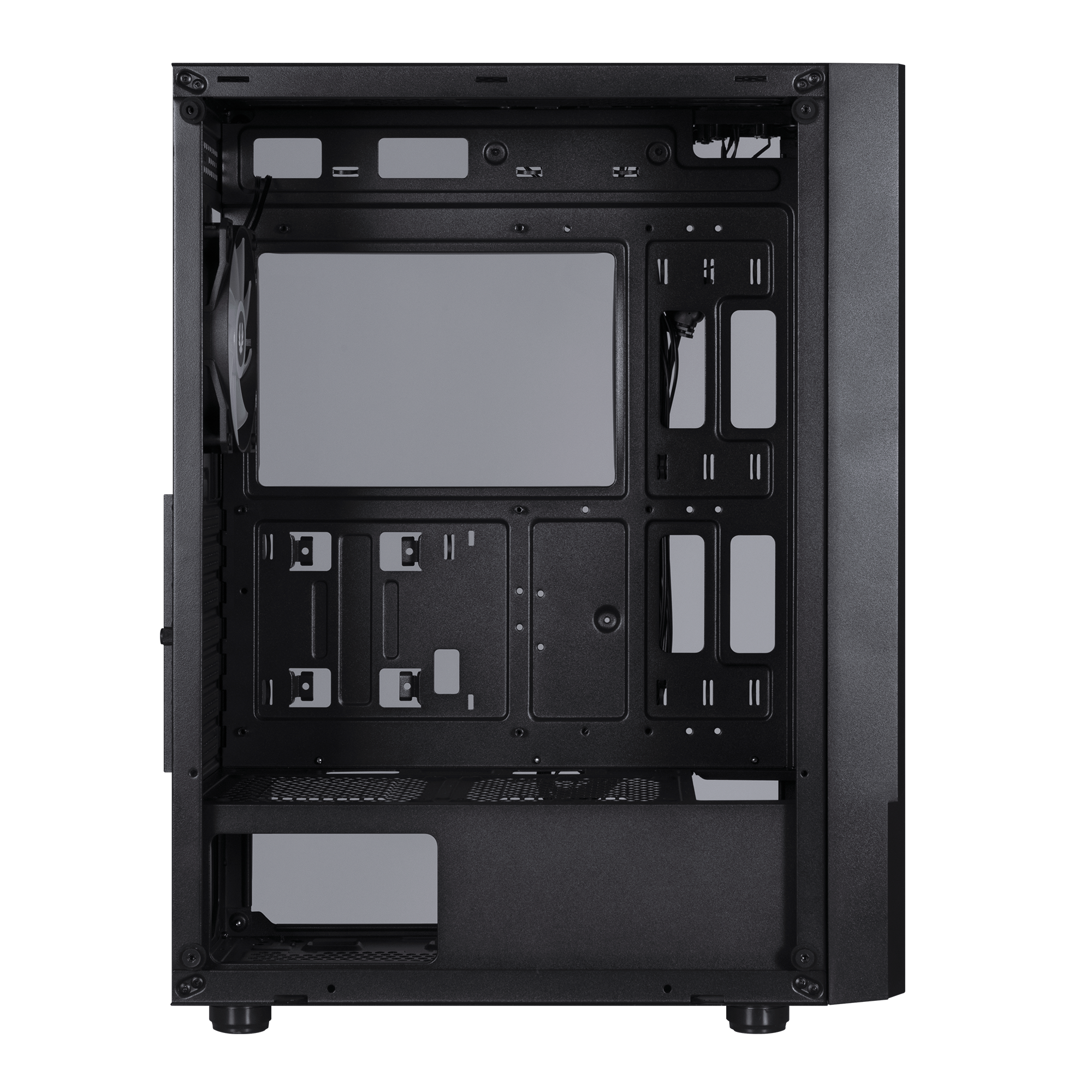 FAN CAPACITY
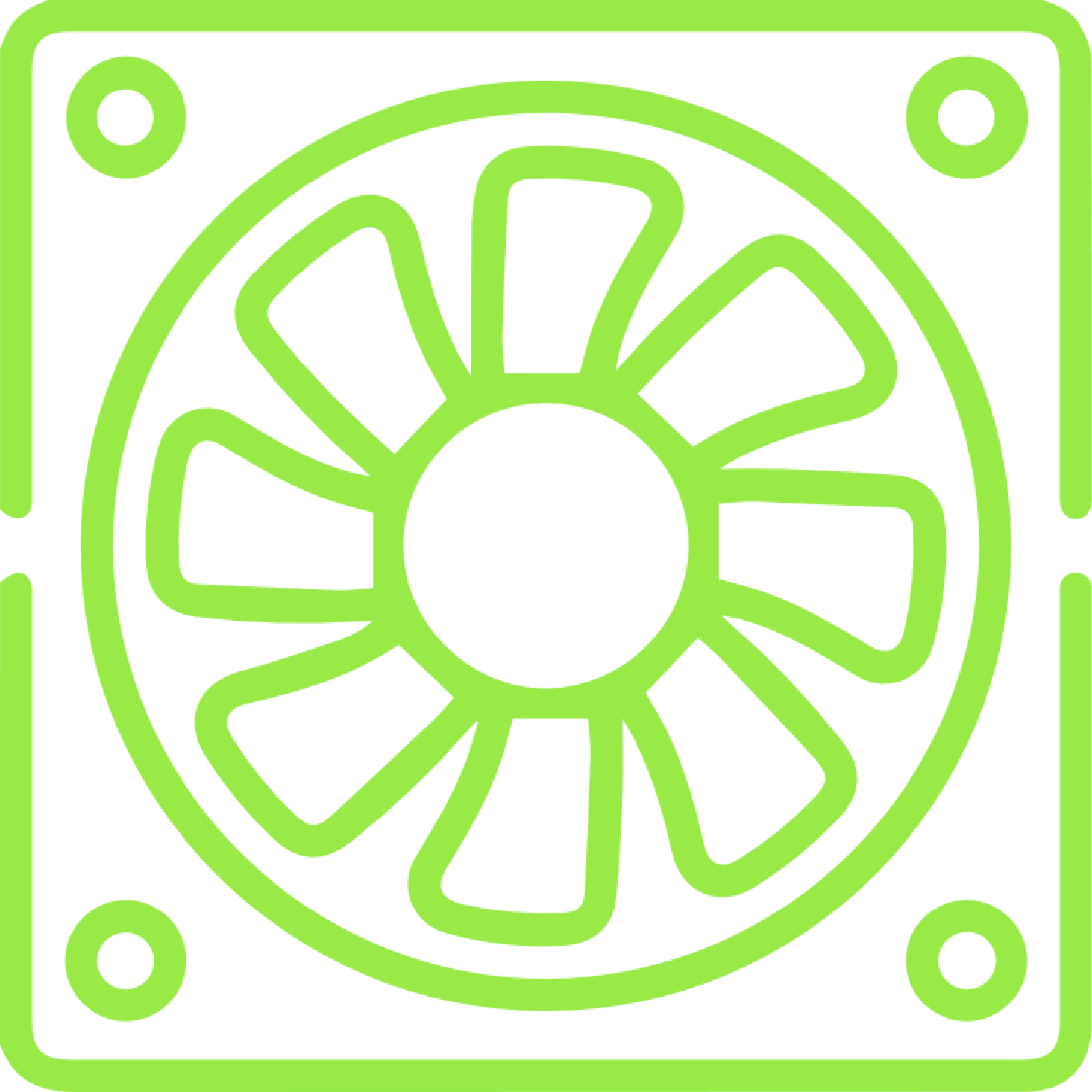 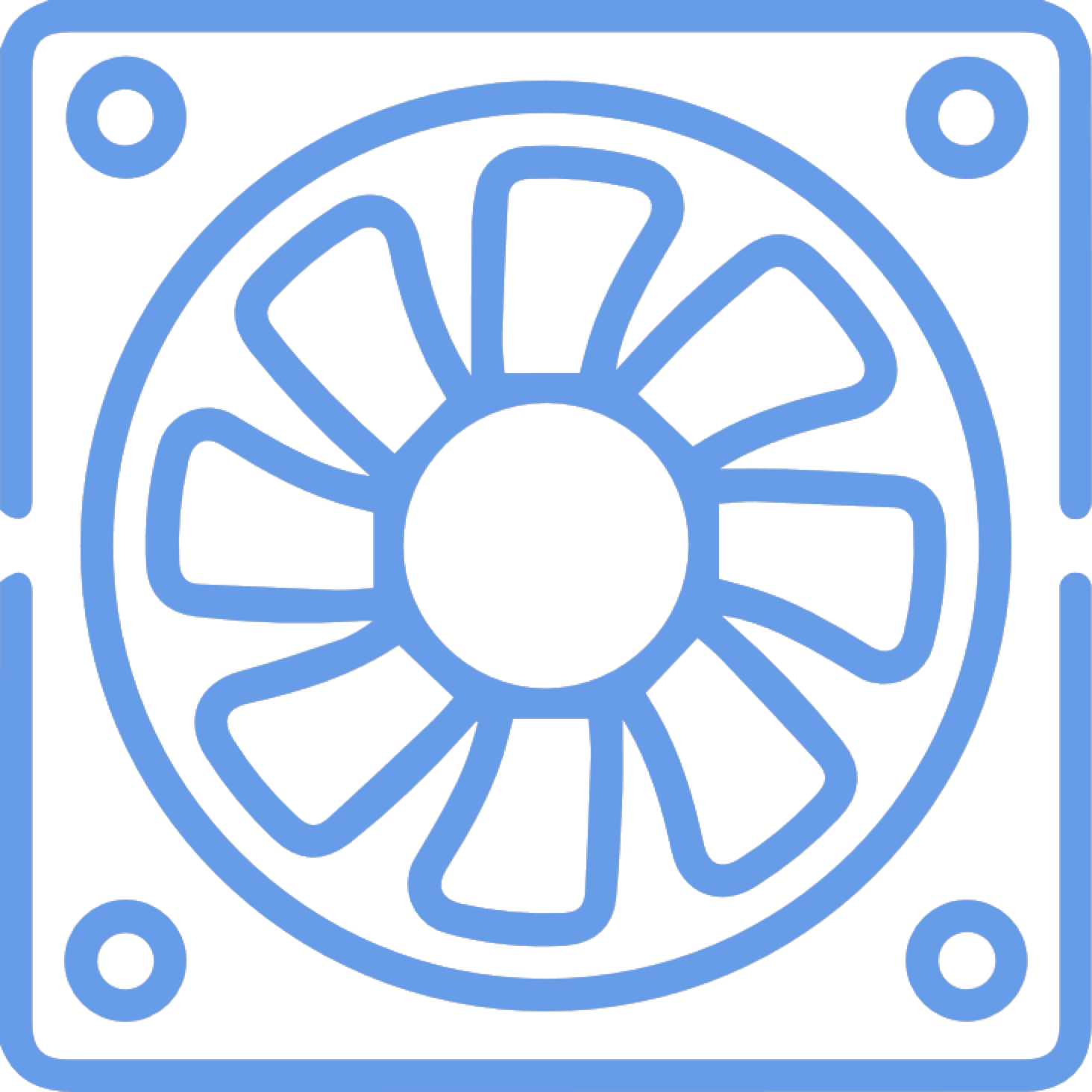 120 mm
140 mm
240mm x 1/ 280mm x 1 
(Thickness up to 27mm)
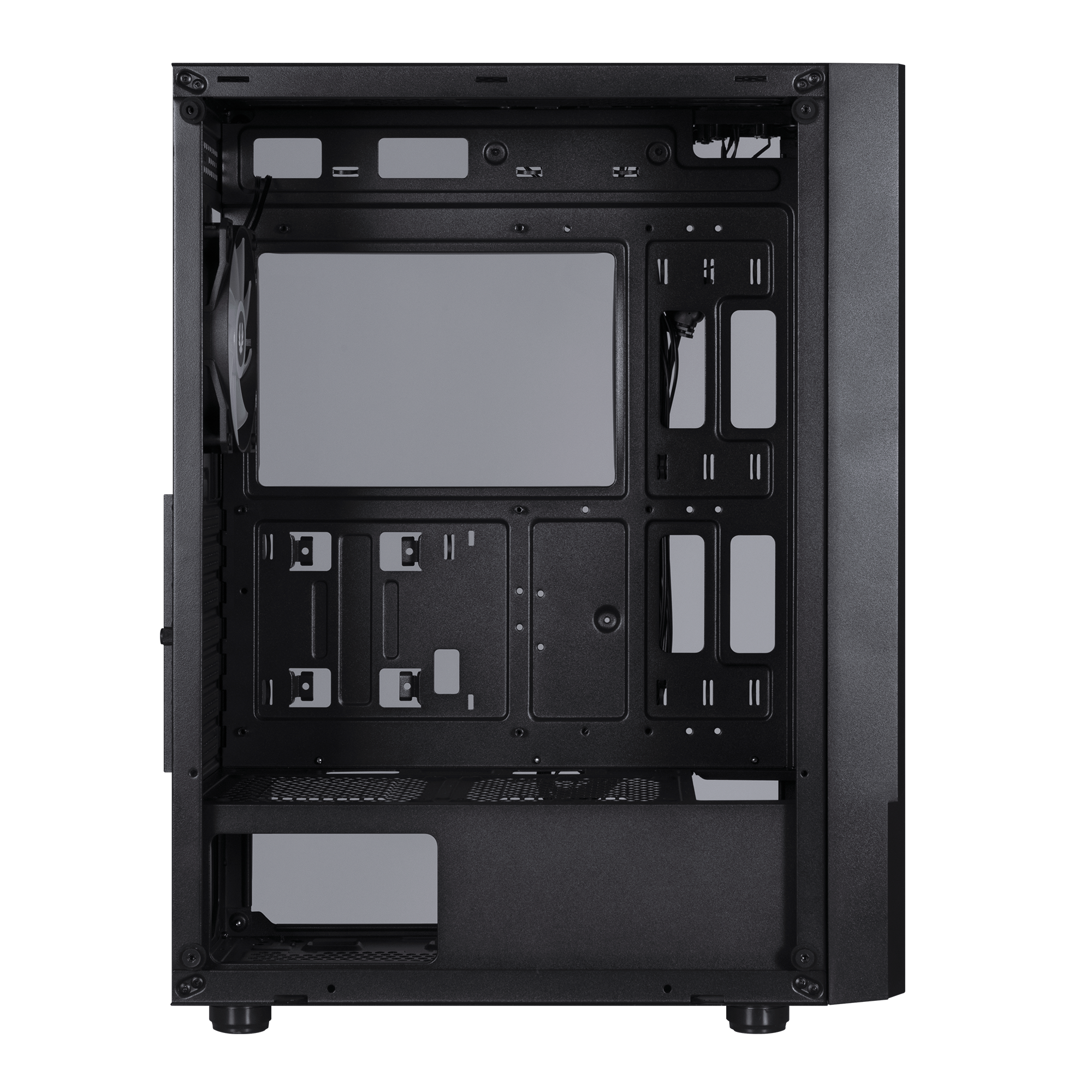 360mm x 1
280mm x 1
240mm x 1
(Thickness up to 27mm)
120mm x 1
RADIATOR SUPPORT
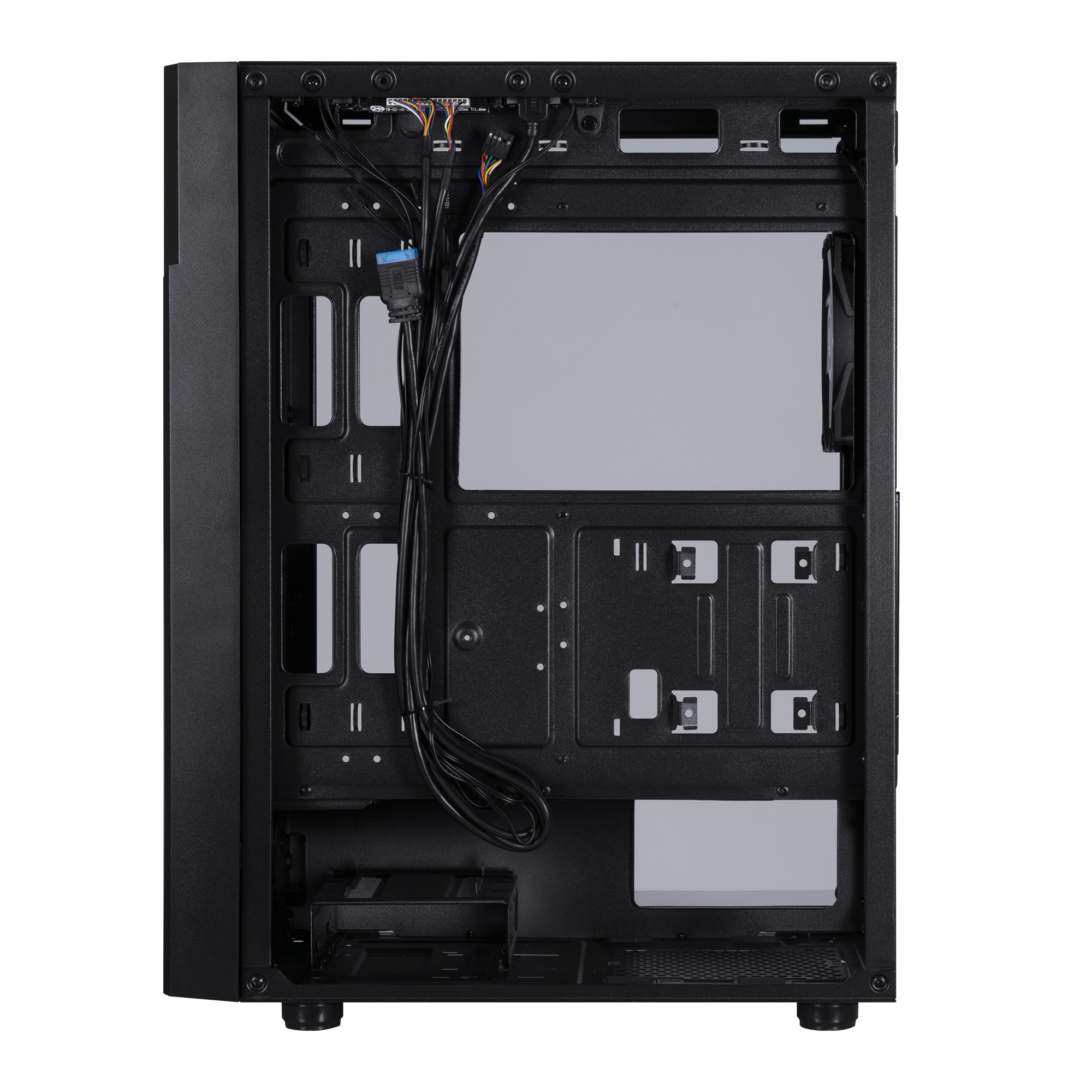 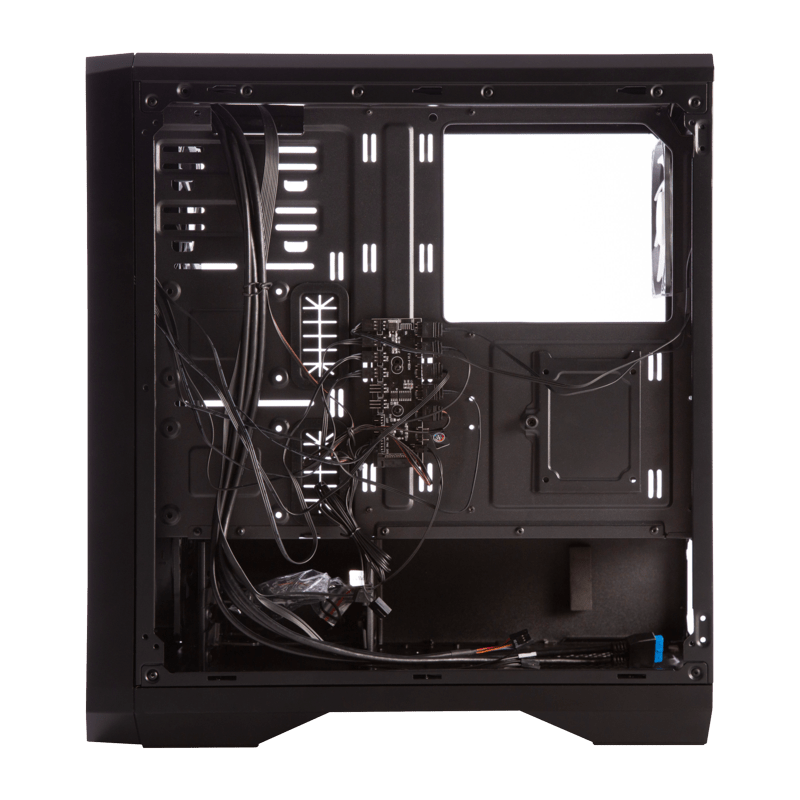 3X 2.5“ Drive
1X 3.5“ Drive
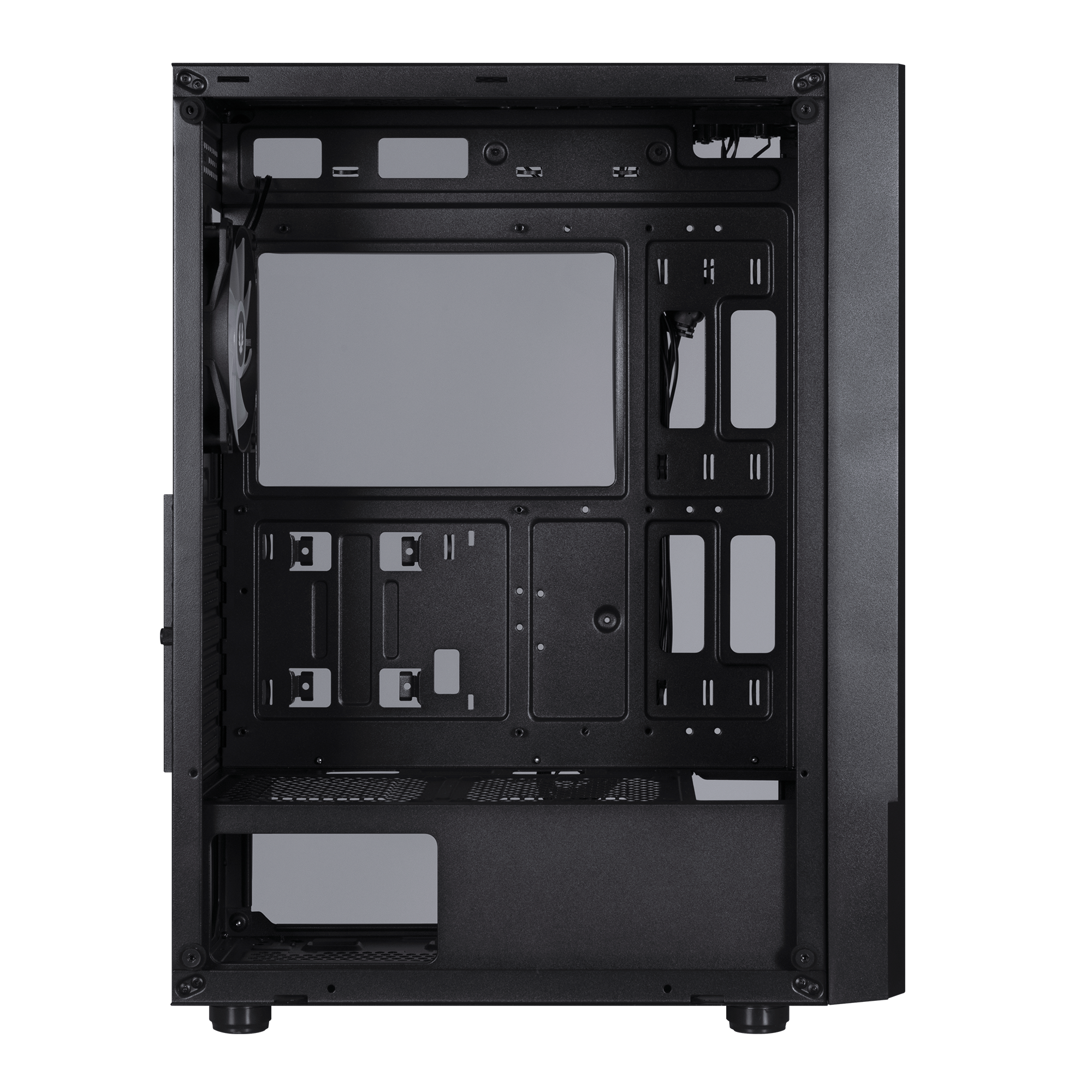 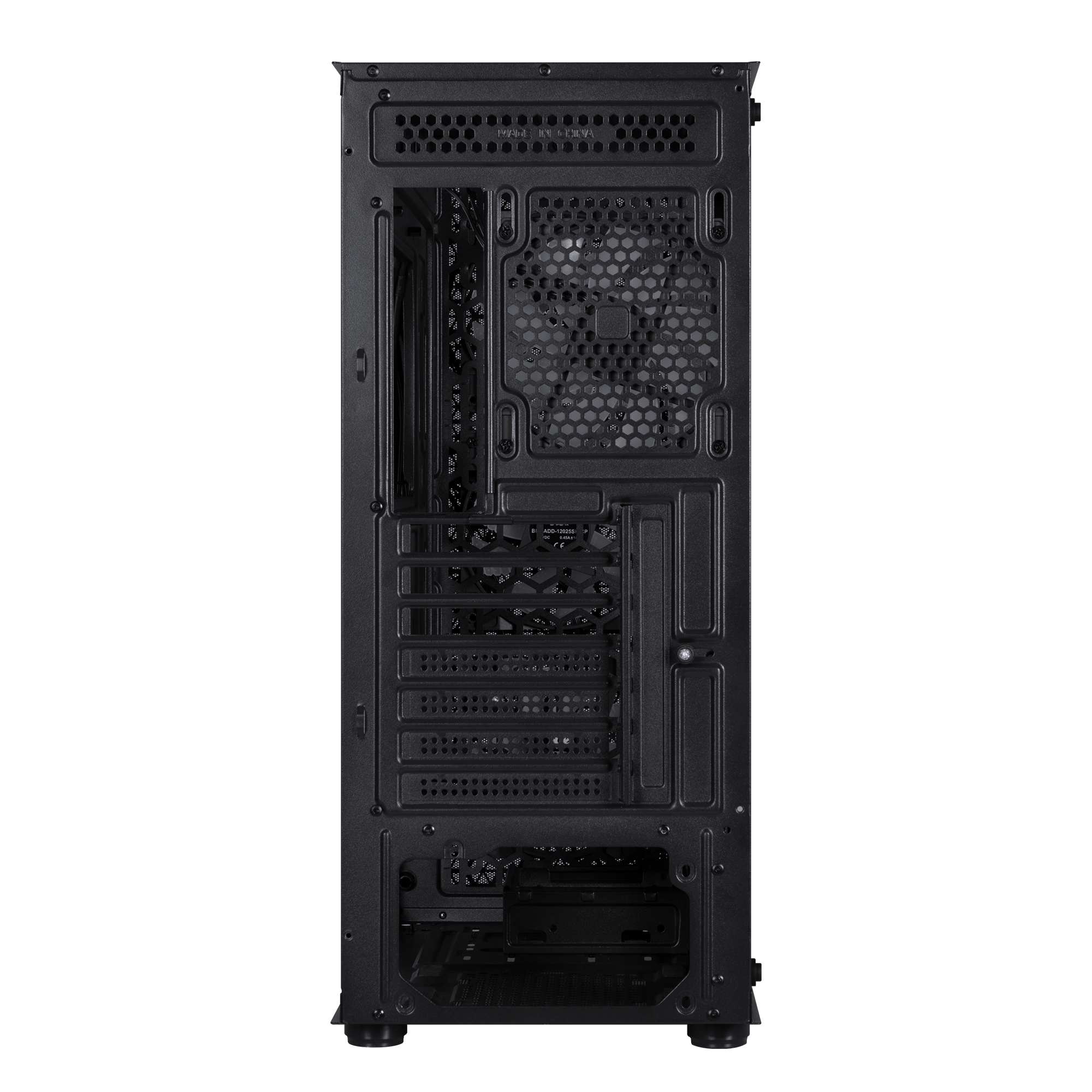 Air Cooler 
Height Support
26mm
Mini-ITX
MicroATX
ATX
165mm
(305mm x244mm)
330mm
VGA Length Support
Cable Management Support
ATX & Standard
up to 200mm 
(Suggest up to 185mm)
PROTON
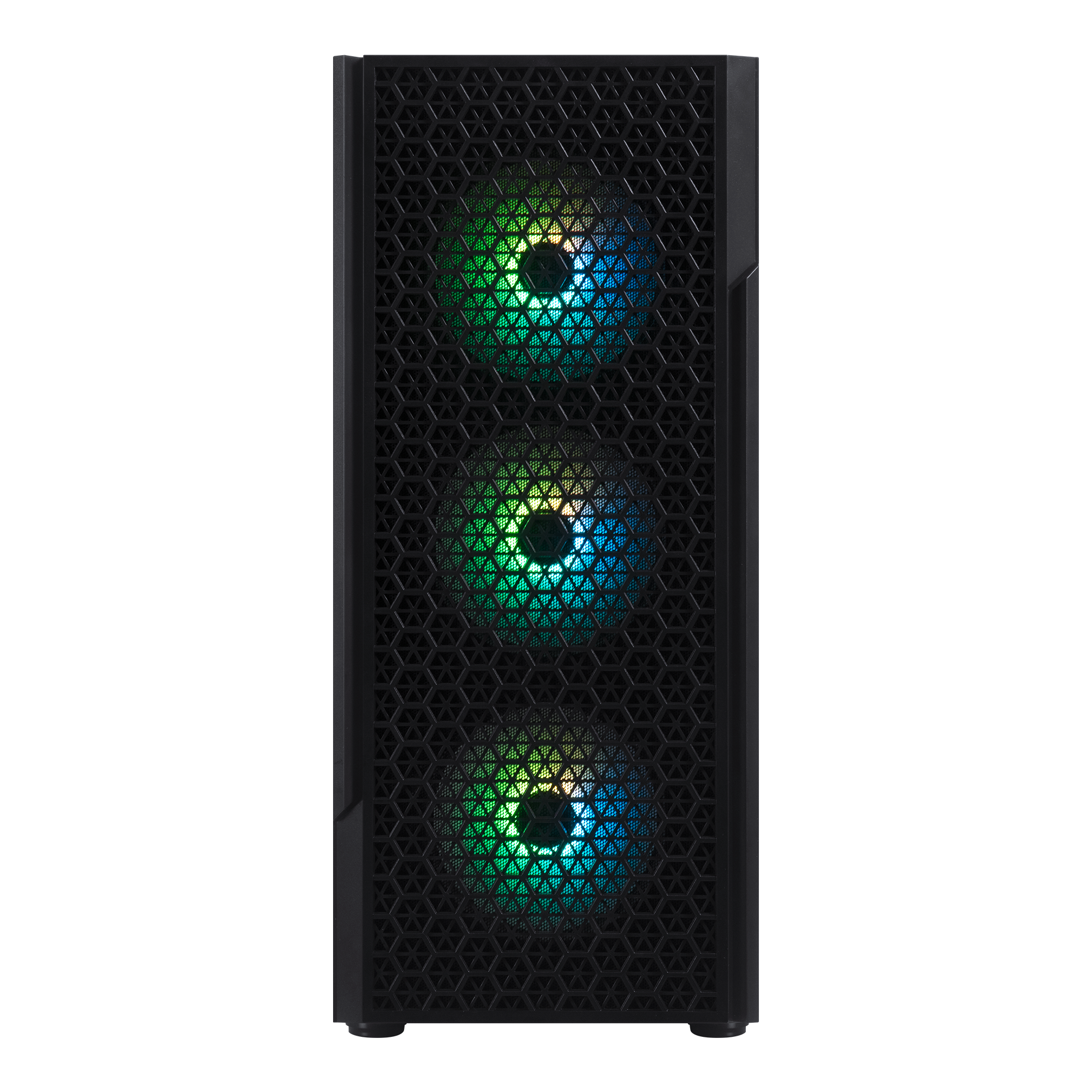